SLOVENSKO
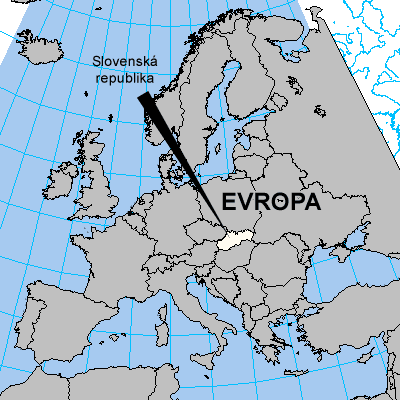 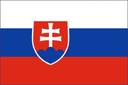 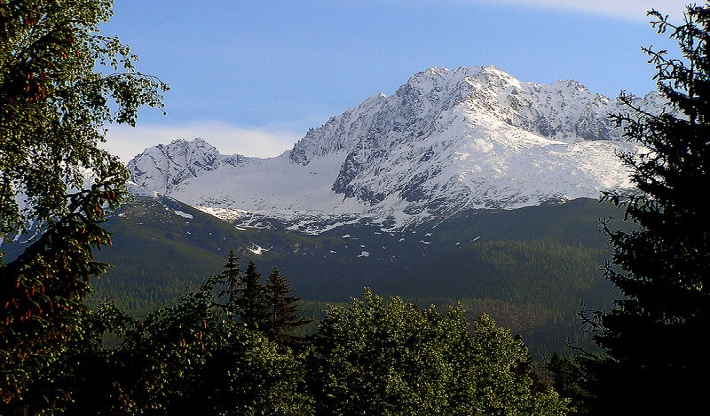 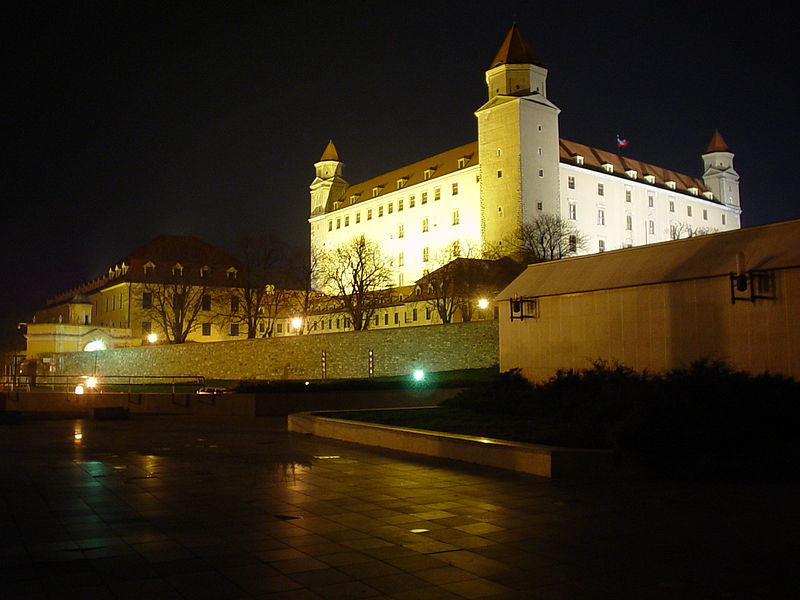 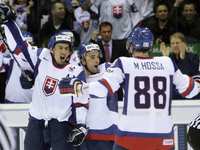 Slovensko
[Speaker Notes: Víte, kdo způsobuje angínu, chřipku, nebo neštovice?]
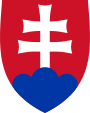 Co už víš?
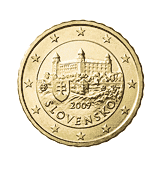 Slovensko je jedním ze sousedních států ČR.
 Česká a Slovenská republika dříve tvořily jeden stát - Československou republiku.
 Vlajka Slovenska má tři barvy: červenou, bílou a modrou, uprostřed vlajky je znak.
 Slovensko je vnitrozemský stát.
 Slovensko je republikou.
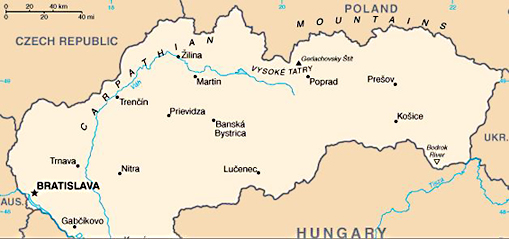 Jaké si řekneme nové termíny a názvy?
Bratislava - hlavní město Slovenska
 Dunaj, Váh - dvě hlavní řeky Slovenska
 Tatry, Karpaty - pohoří na Slovensku
 Košice, Bánská Bystrica, Trenčín, Prešov - významná města na Slovensku
 vnitrozemský stát - stát, který neobklopuje žádné moře
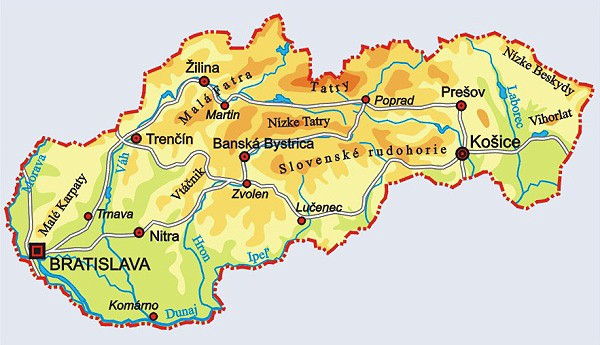 POVRCH
VĚTŠINA ÚZEMÍ TVOŘENA POHOŘÍMI  KARPAT
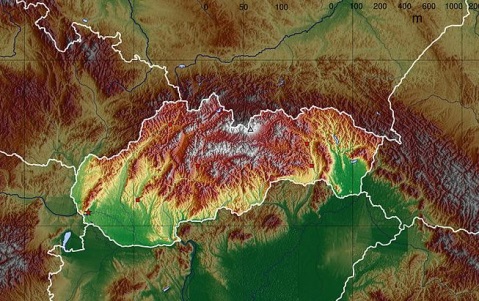 [Obr. 1]
POVRCH
VYSOKÉ  A NÍZKÉ TATRY
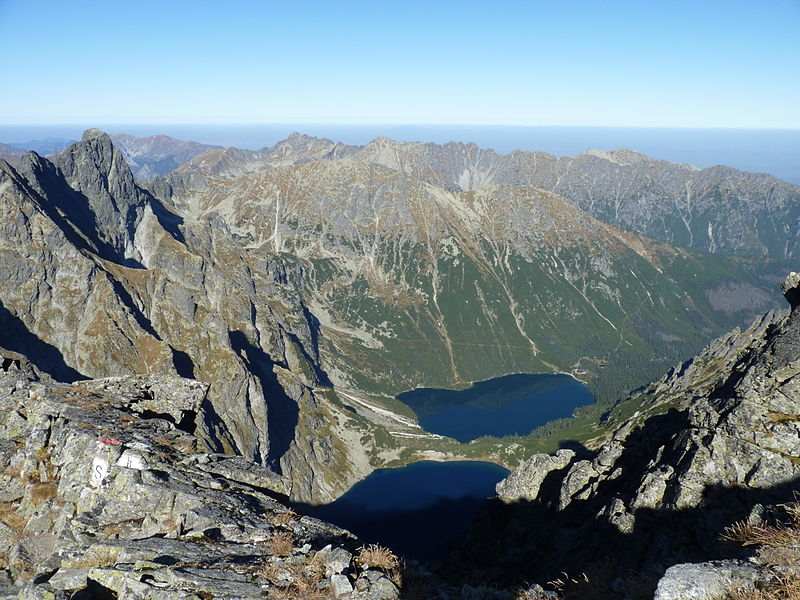 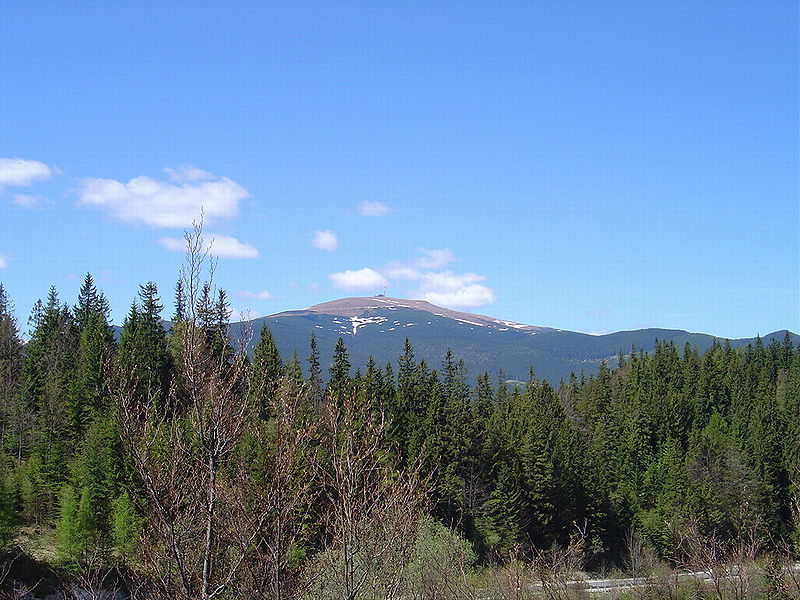 [Obr. 2]
[Obr. 3]
VYSOKÉ  TATRY
LOMNICKÝ ŠTÍT
26 vrcholů vyšších 2500 m. Z toho 8 přístupných turistům  
s uzávěrem od
 1.11. - 15.6.
GERLACHOVSKÝ ŠTÍT
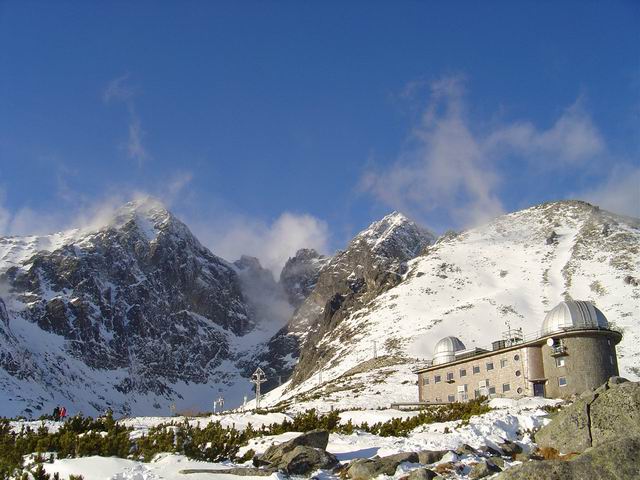 [Obr. 5]
[Obr. 4]
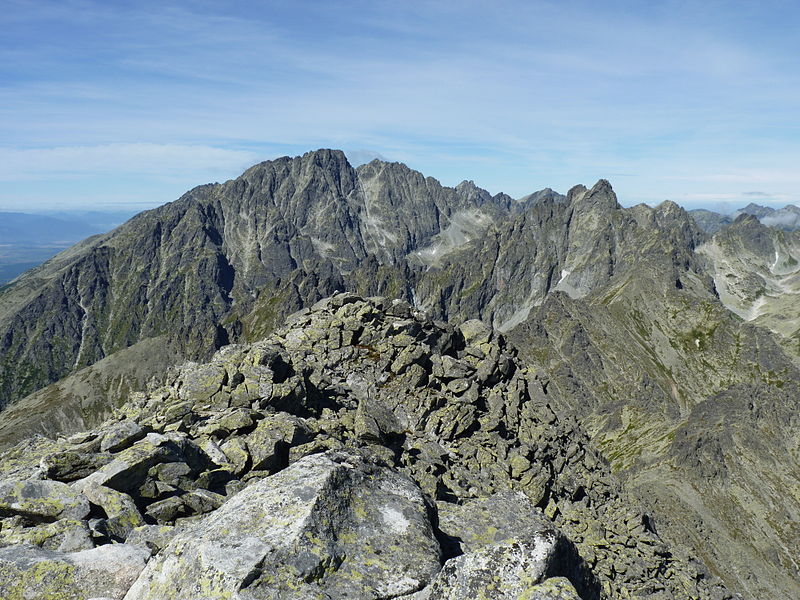 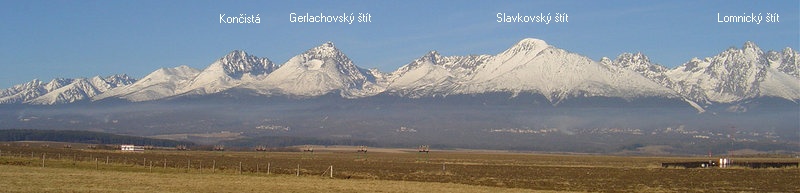 [Obr. 6]
Co si řekneme nového?
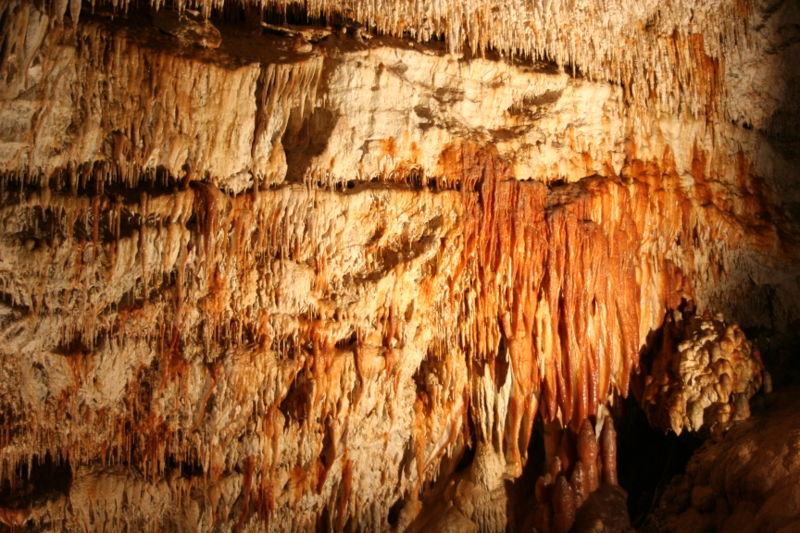 Hlavní město Slovenska je Bratislava, hlavní památkou je Bratislavský hrad.
 Úředním jazykem je slovenština.
 Na Slovensku žije 5 miliónů obyvatel.
 Povrch Slovenska tvoří převážně hory - pohoří Karpaty, v části Karpat nazvané Vysoké Tatry leží i nejvyšší hora Gerlachovský štít. Kolem Dunaje se rozprostírají nížiny.
 Jižní částí Slovenska protéká významná evropská řeka Dunaj, nejdelší řekou je však Váh.
 Kolem Dunaje se pěstuje kukuřice, obilí, ovoce a zelenina. V horských oblastech je typický chov ovcí.
 Slovensko se po 2. světové válce stalo průmyslovým státem. Najdeme zde hutní a chemický průmysl. Slovensko vyniká ve výrobě aut. Významný je také dřevozpracující průmysl.
Slovensko je členem mezinárodních organizací NATO a EU.
krasové jeskyně v Tatrách
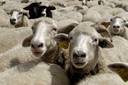 Procvičení a příklady
Přiřaď správnou zemi, buď Slovensko, nebo ČR,  k následujícím obrázkům a pojmům. Slovenské obrázky a pojmy označ modře a pojmy týkající se ČR červeně.
halušky	Beskydy 	Labe	Plzeň	Nad Tatrou sa blýska	Váh	Praha

Prešov	Kde domov můj?	Tatry	svíčková	              Bratislava		Košice
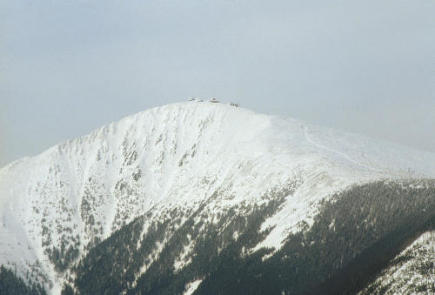 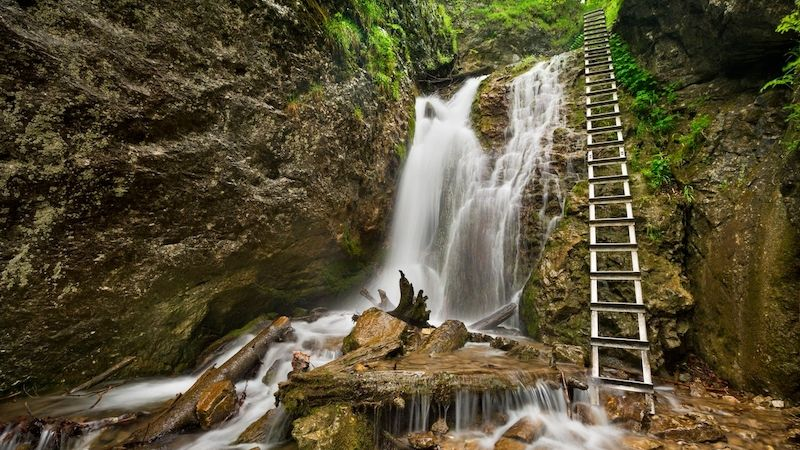 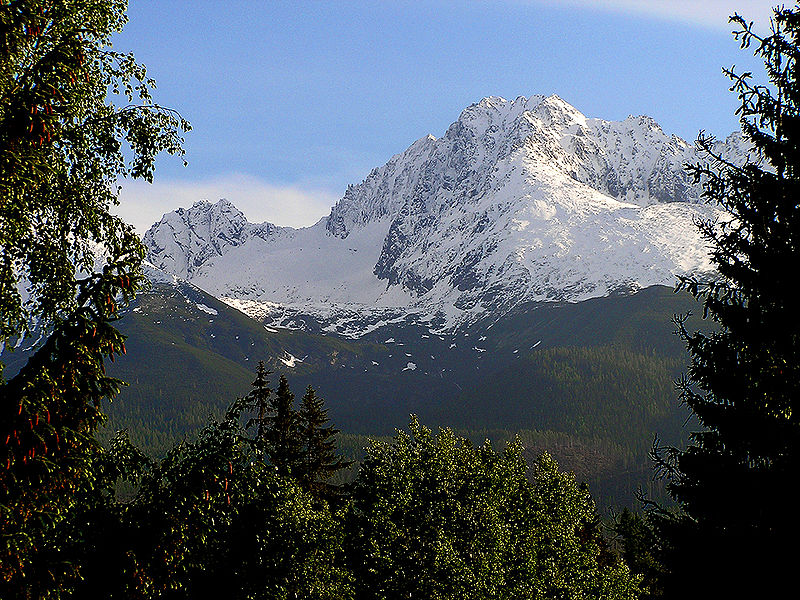 PRŮMYSL
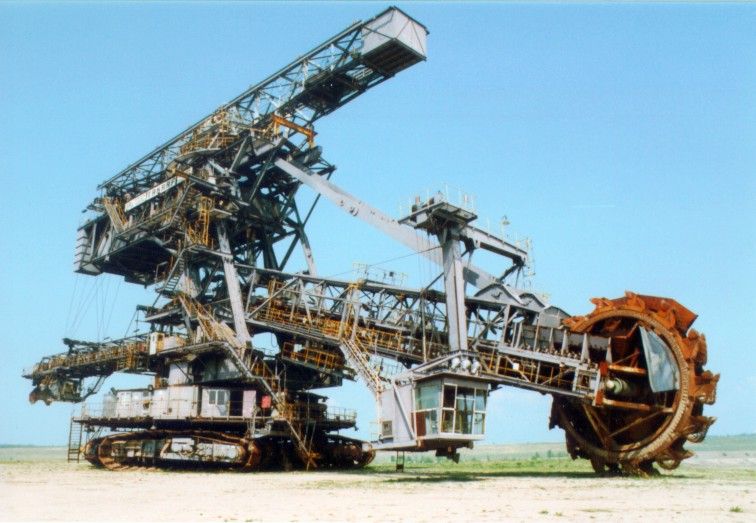 Automobilový průmysl
 bratislavská Volkswagen Slovakia
trnavská  PSA Peugeot Citroen
žilinská KIA Motors Slovakia
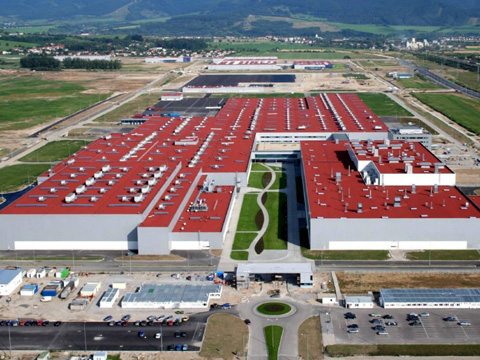 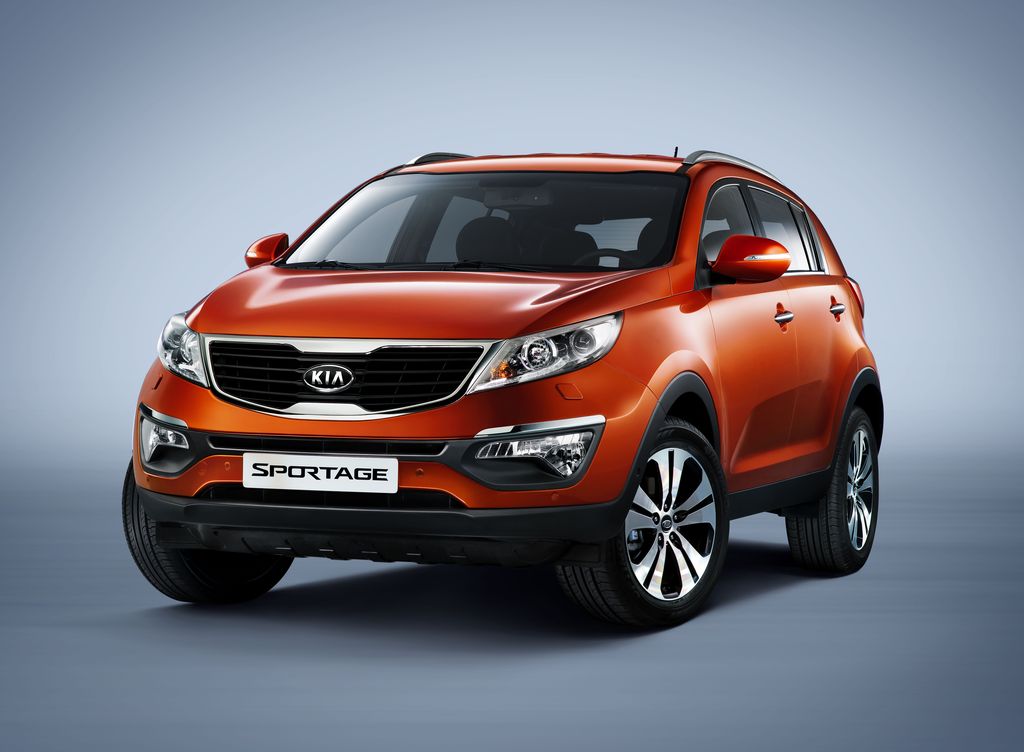 hutní průmysl – Košice
chemický průmysl - Bratislava
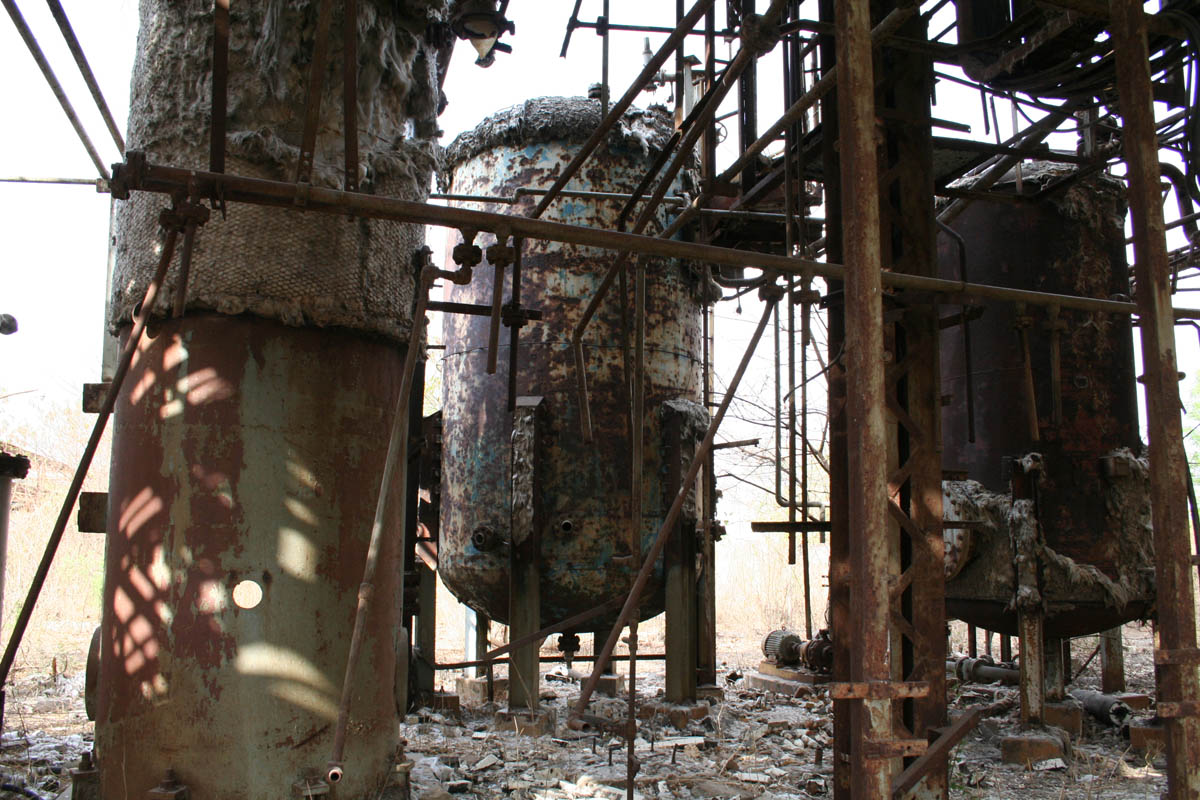 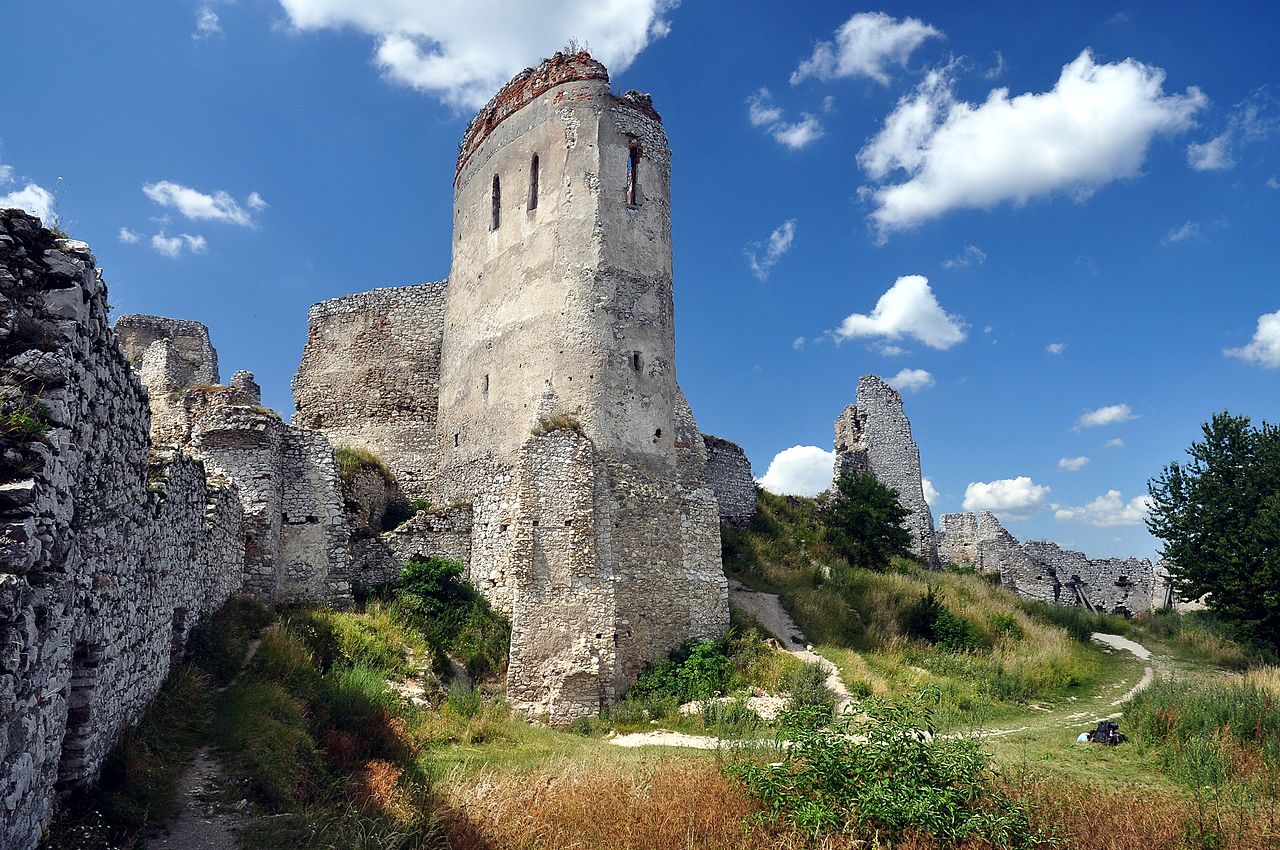 ČACHTICKÝ HRAD
Zřícenina hradu poblíž vesnice Čachtice.
Ke hradu patřil také čachtický zámek (hlavní sídlo Alžběty Báthoryové), který se nacházel přímo ve městečku. Pověsti říkají, že ze sklepení
 vedly zámecké chodby až na hrad a naopak. Chodby však byly údajně zasypány
 a nikdo se tedy nedozví, byly-li skutečností a nebo pouze pověstí.
Hrad proslul především díky Alžbětě Báthoryové, uherské šlechtičně přezdívané Čachtická paní, která byla pověstná tím, že se 
na hradě koupala v krvi mladých dívek, aby si uchovala svou krásu co nejdéle. Podle výpovědi očitých svědků měla utýrat 20-2000 mladých dívek. Přesný počet se neví. Roku 1611  byla odsouzena k doživotnímu žaláři. Zemřela o 4 roky později (21. srpna 1614) ve věku 54 let.
Co možná nevíte…
1.Malý úkol pro vás, zkuste uhádnout, 
co ve slovenštině znamenají tyto slova:


KAPUSTNICA 
BANDURKY 
ČUČORIEDKA 
GUMIPUŠKA 
ELEKTRIČKA  

2.Kdo to byl Jánošík?
1.
KAPUSTNICA -  ZELNAČKA
BANDURKY -  BRAMBORY
ČUČORIEDKA - BORŮVKA
GUMIPUŠKA -  PRAK
TOPÁNKY –  BOTY
ELEKTRIČKA -  TRAMVAJ
2. Kdo to byl Jánošík?
Juraj Jánošík je legendární hrdinou Slováků, byl to šlechetný zbojník, kterým bohatým bral a chudým dával. Žil v lese se svojí družinou. Za své „dobré činy“ byl pověšen, stal se slovenským      a zahraničním hrdinou.
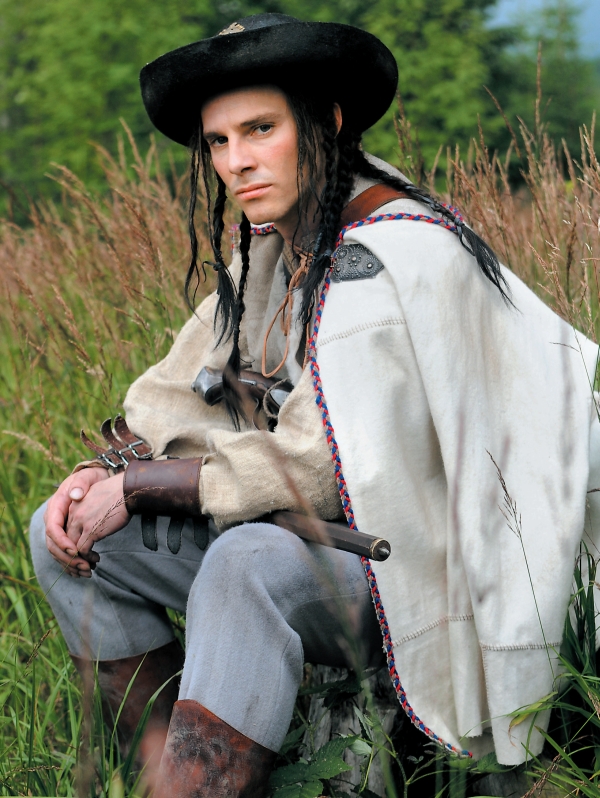 Něco navíc pro šikovné
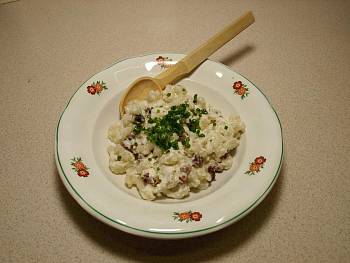 Víte, že…?
 Díky společné minulosti mají ČR a SR mnoho společných zvyků a  podobný jazyk.
 Slovensko má spoustu termálních pramenů a tedy spoustu lázeňských měst.
 Pro Slovensko jsou typické výrobky z ovčího mléka, jako např. ovčí sýr, brynza, korbáčiky. 
 Pastýř, který ovce pase, se nazývá bača.
 Obdobou našeho Moravského krasu je Slovenský kras v Nízkých Tatrách.
 Slováci jsou členy Evropské unie a platí eurem.
 Bratislavský hrad má podobu obráceného stolu.
halušky s brynzou
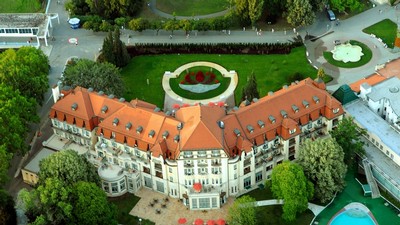 lázně
Piešťany
Bratislava
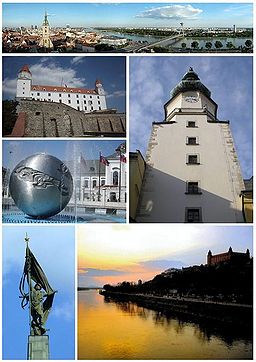 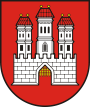 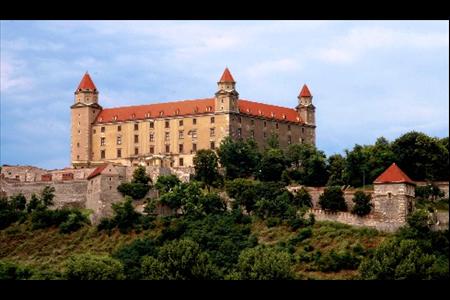 Slovensko- shrnutí, zápis
-hlavní město: ............................................................................................
-počet obyvatel: ........................................................................................
-povrch: jih – nížiny, významná pohoří ......................................................................... 
-vodstvo: významné řeky: .....................................................................................
-významná města: .......................................................................................................... 
-zemědělství - ..................................................................................................................
-průmysl – především strojírenský, automobily – ...........................................................
-památky – ................................................................................................................
-zajímavosti-……………………………………………………
hlavní město: BRATISLAVA
-počet obyvatel: 5 mil. 
-povrch: jih – nížiny, významná pohoří Vysoké Tatry, Nízké Tatry a Karpaty
-vodstvo: významné řeky: Dunaj, Váh, 
-významná města: Košice, Bánská Bystrica, Trenčín, Prešov
-zemědělství – obilí, kukuřice, ovoce, zelenina, chov koz a ovcí
-průmysl – především strojírenský, automobily – KIA, Peugeot,Volkswagen
-památky – Spišský hrad, Oravský hrad, Čachtický hrad
-zajímavosti – brynzové halušky, korbáčiky, Jánošík
Test znalostí
Správné odpovědi:
c
b
a
d
Test  na známku